Использование бизиборда , как дидактическое пособие при обучение детей основам экологии
В наши дни, когда мир находится на грани экологической катастрофы, экологическое воспитание, как никогда, является одной из актуальнейших проблем современности. Чтобы сохранить природу на планете, нужны образованные люди. И первые основы экологической культуры должны закладываться нами – дошкольными работниками.   В 2018-2019 учебного года, предусмотрено агротехнологическое образование детей дошкольного возраста. В подпрограмму «Росток», с этого года включены пункты реализуемые на уровне дошкольного образования. БДОУ «Детский сад «Нефтяник» г. Тары», в рамках подпрограммы «Росток» становится опорной площадкой по экологическому образованию дошкольников.
Бизиборд –  это развивающая доска (стенд, модуль) со всевозможными кнопками, выключателями, щеколдами, крючками и прочими маленькими «опасностями», которые ребенку трогать обычно запрещено. Кроме этого, доску могут дополнять игрушки или предметы разной формы, цвета и фактуры: то, что можно трогать, жать, переключать. Все это должно быть надежнейшим образом закреплено на полотне доски, чтобы игра для малышей стала безопасной.Такие доски можно купить в магазинах игрушик. Но можно изготовить бизиборд ещё и с определенной направленностью и дополнительной функцией.Например для формирования первоначальных представлений по природному миру у младших дошкольников.Сегодня мы представляем бизиборд, изготовленный воспитателями совместно с родителями. При помощи  данного бизиборда дети в игровой форме легко учатся определять функциональное назначение предметов
Данный бизиборд включает в себя 8 элементов : липучки , щеколда, шпингалет, крючек, шнуровка, молния, мебельный замочек с ключиком.
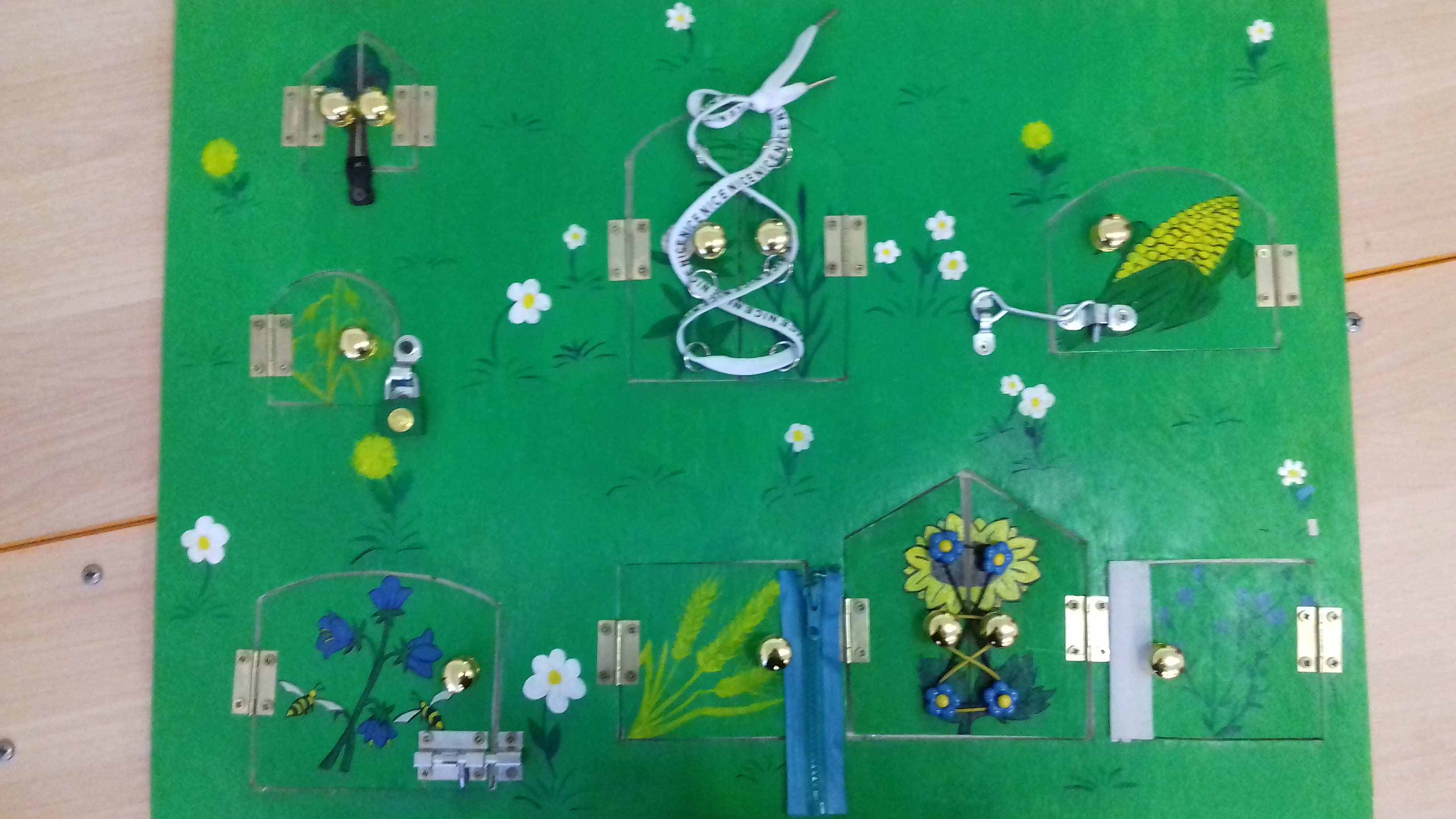 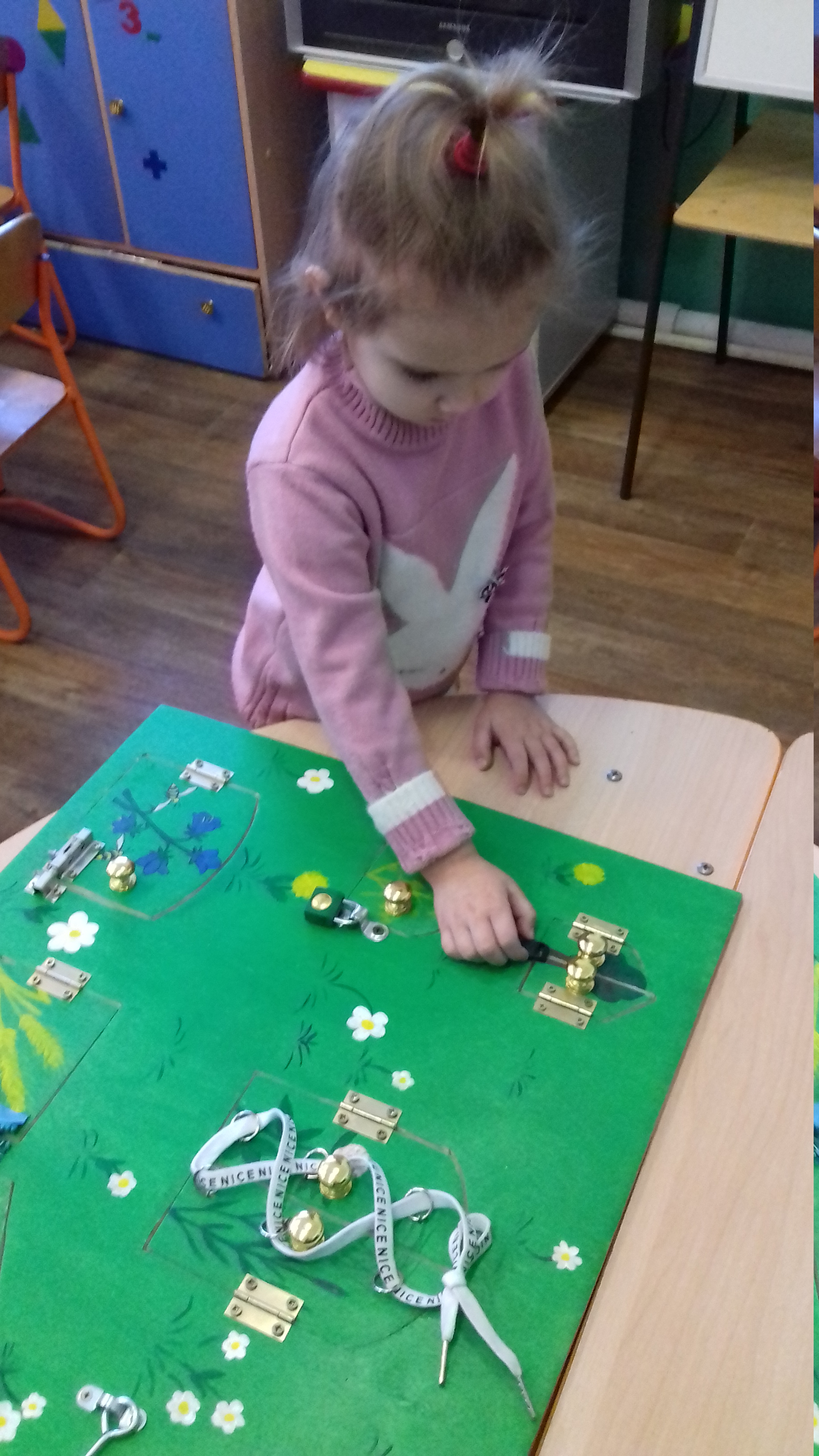 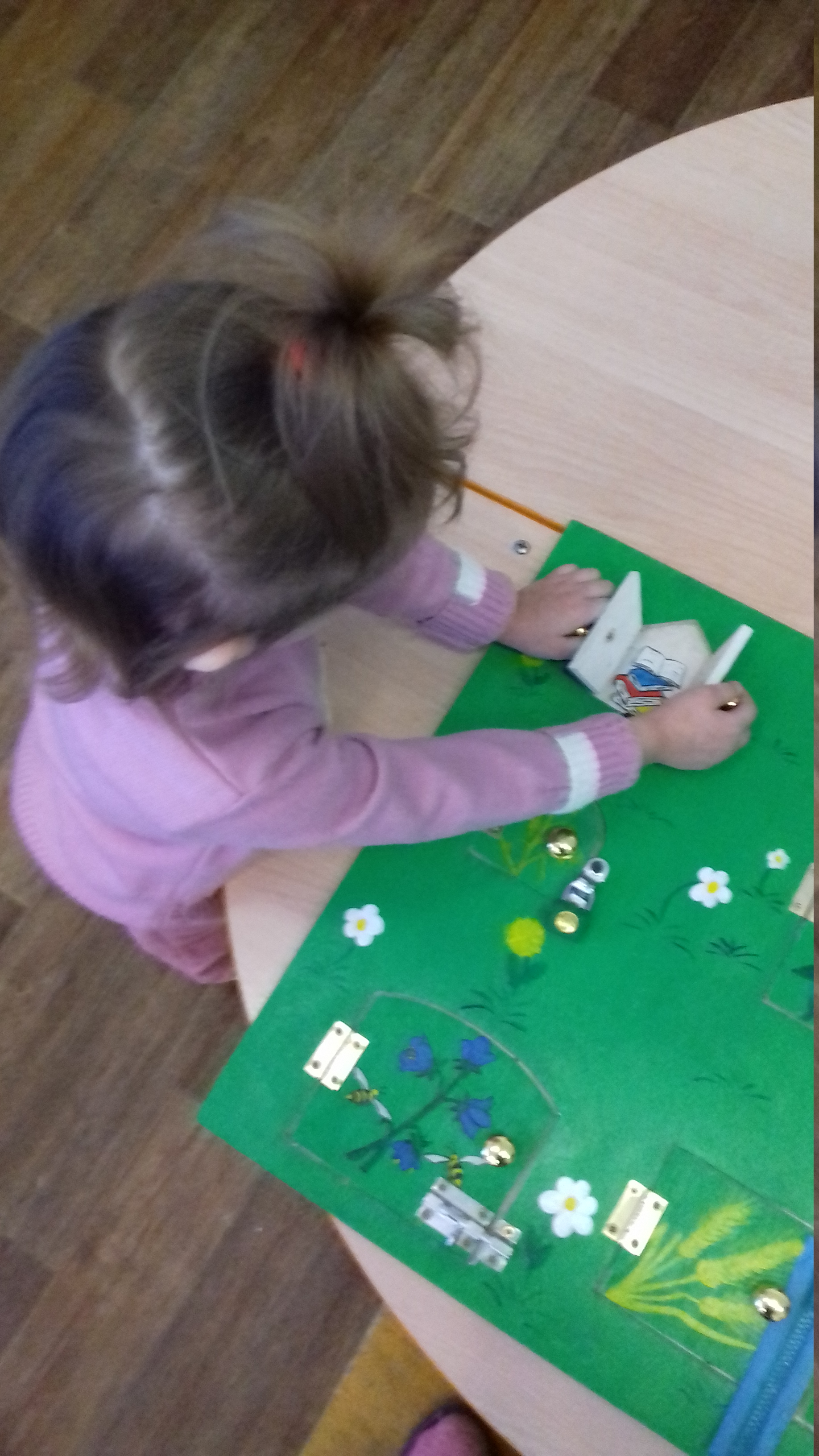 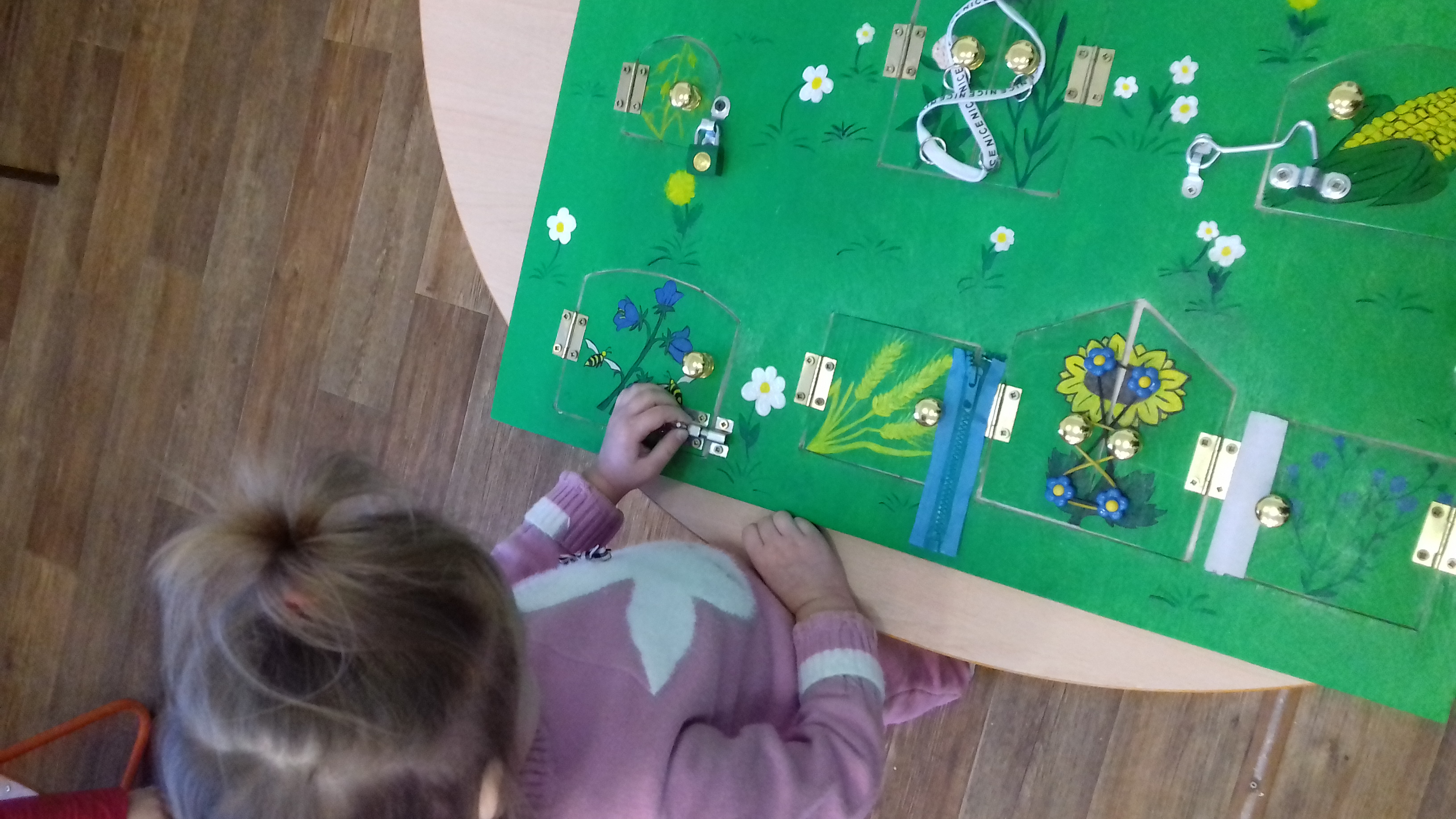 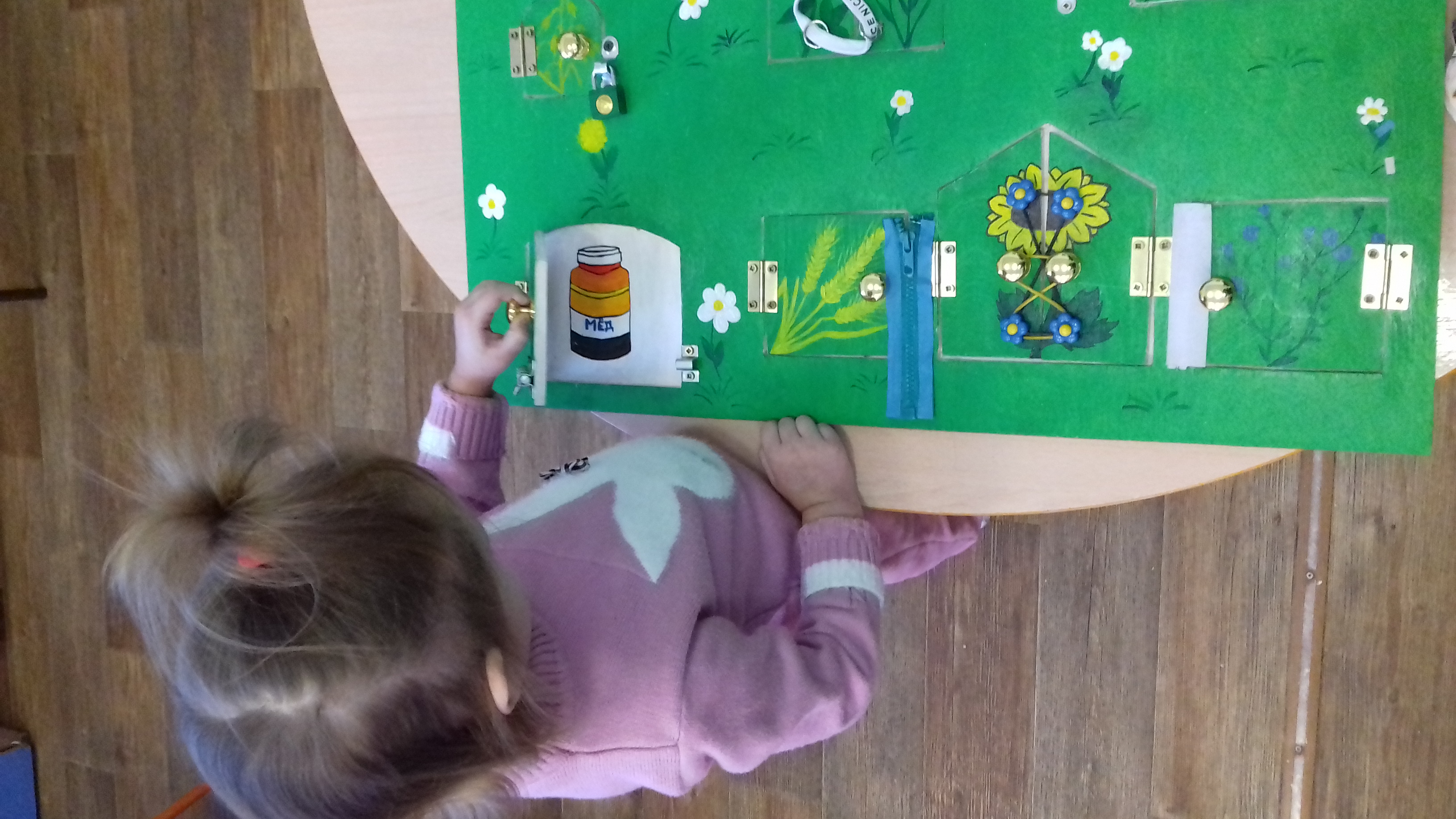 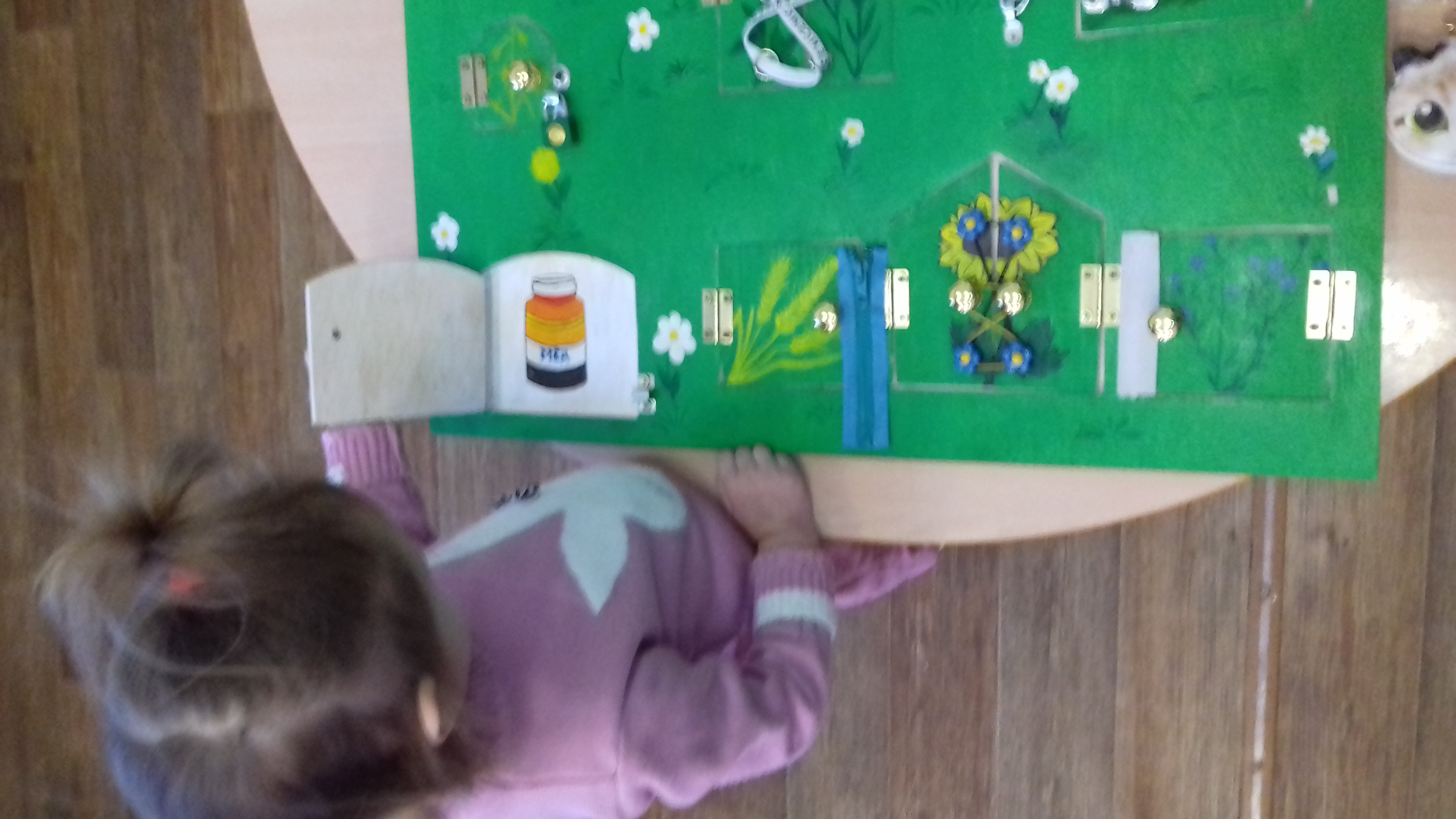 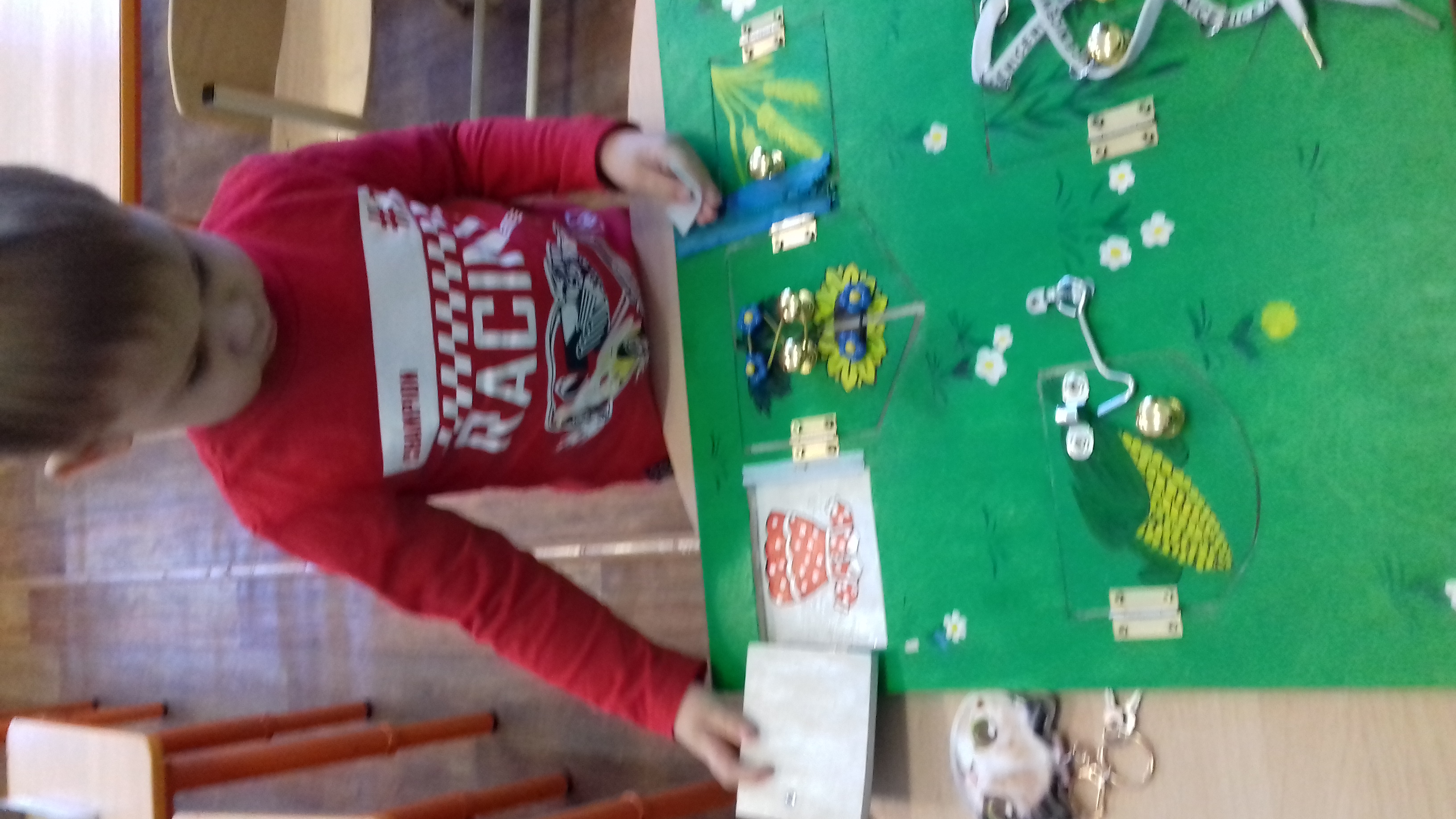 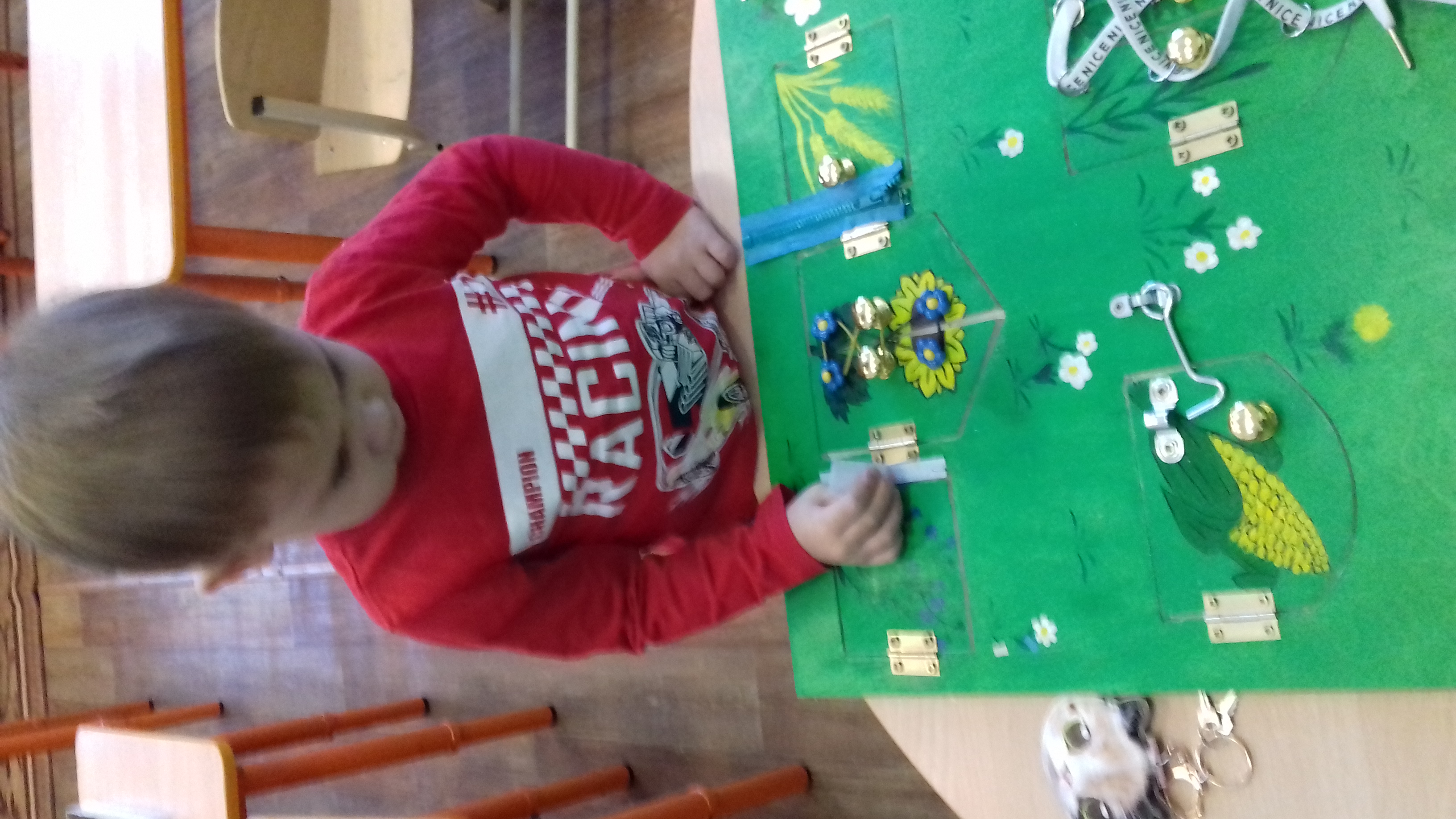 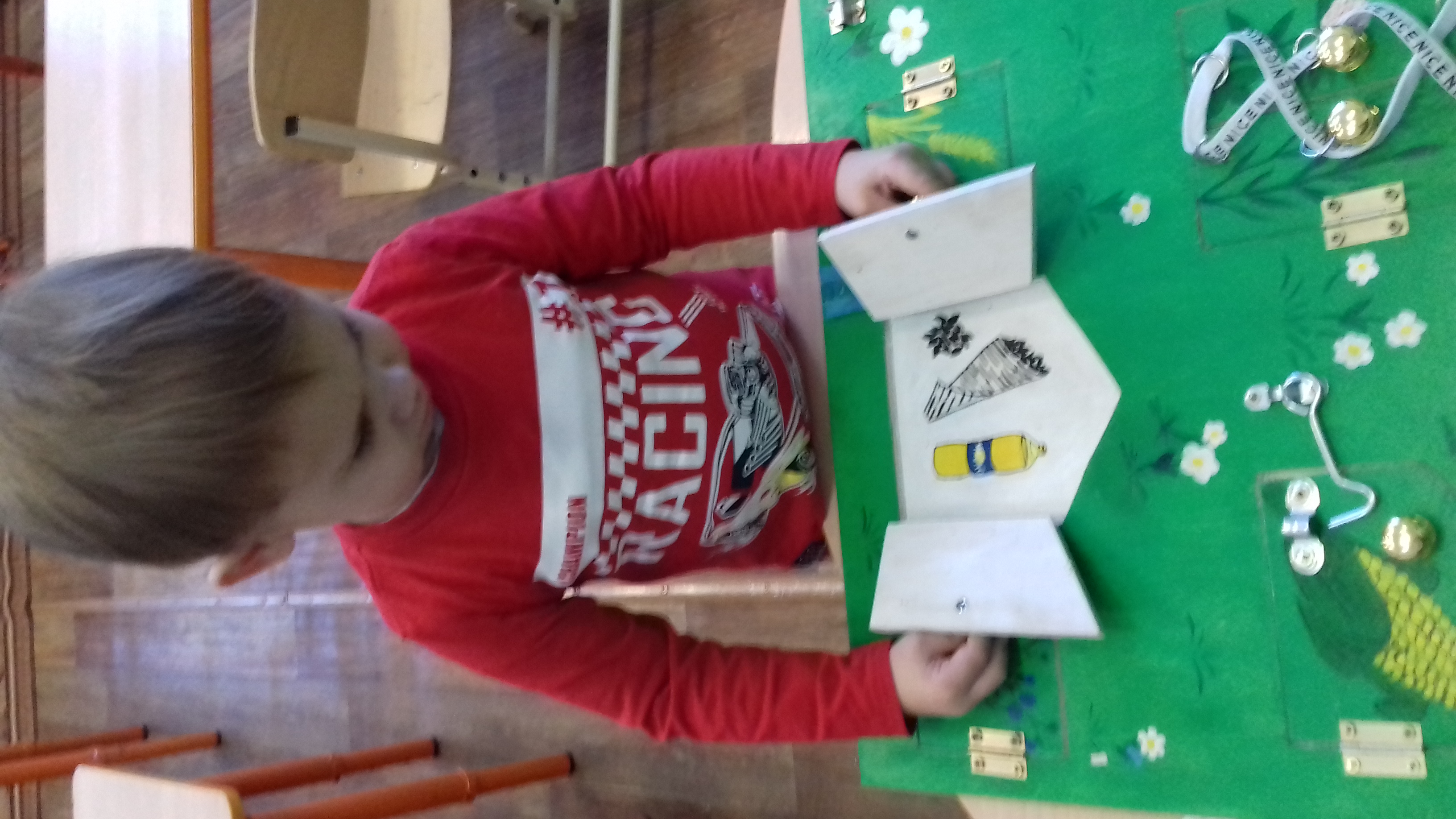 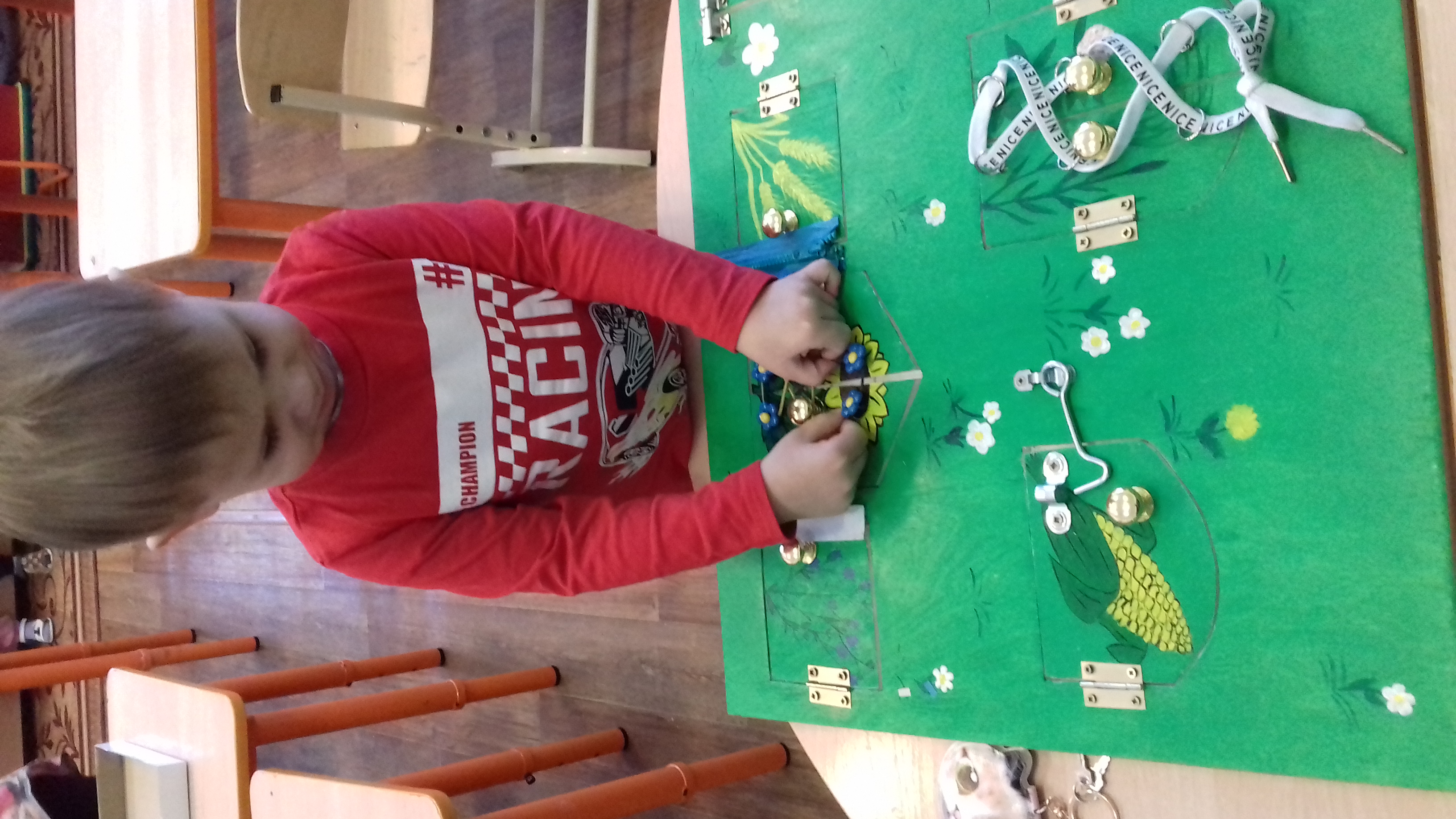 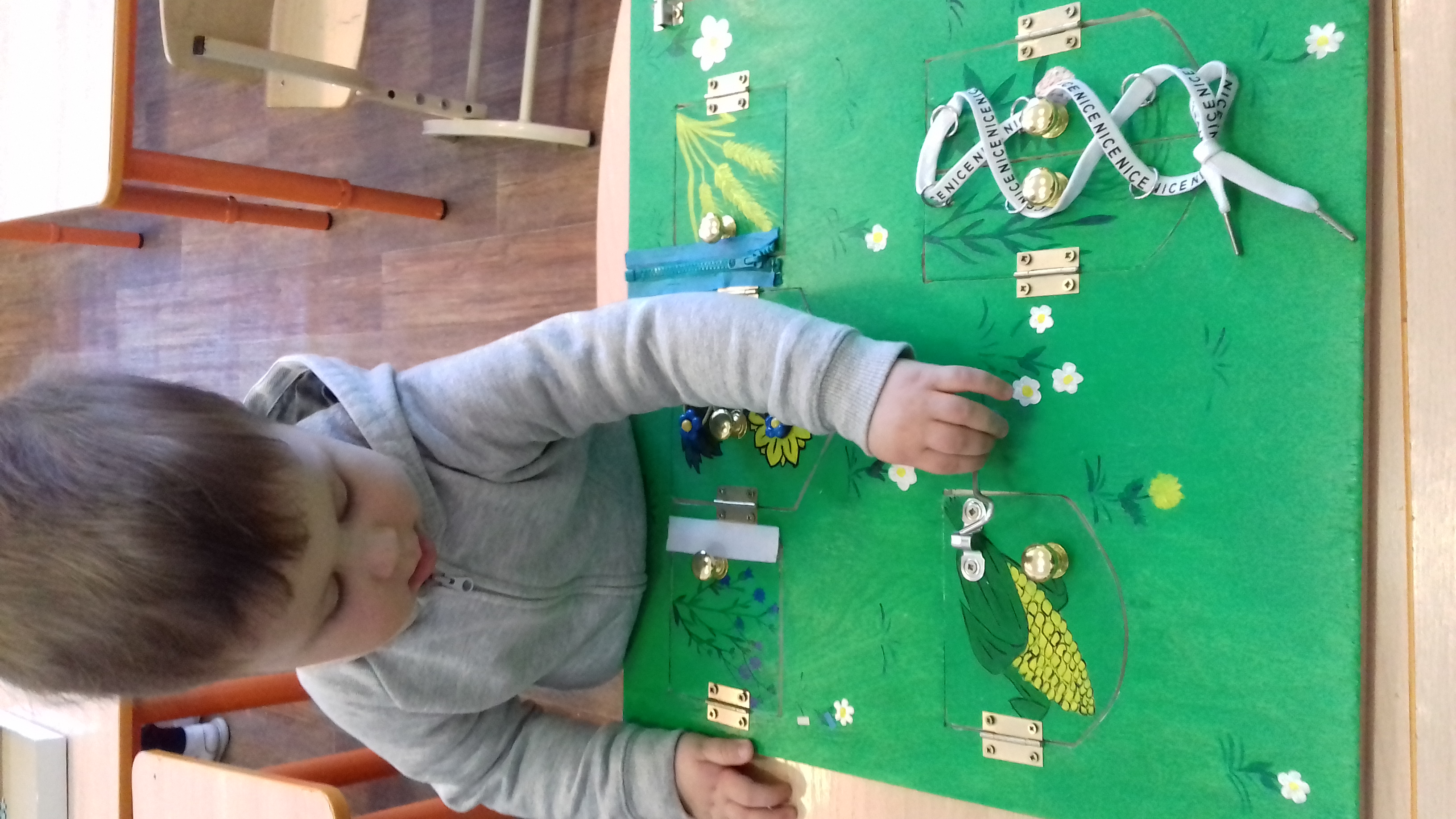 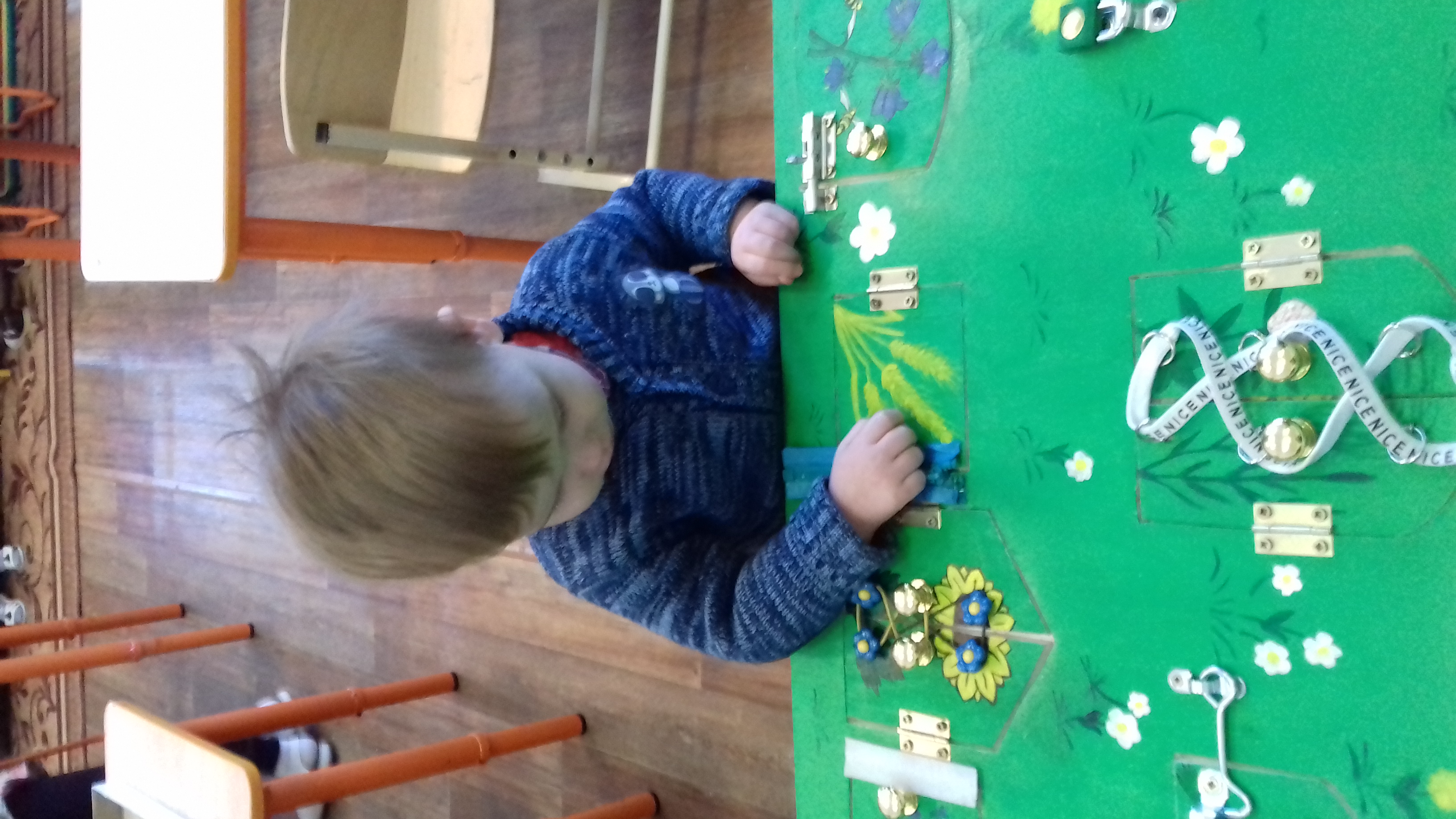 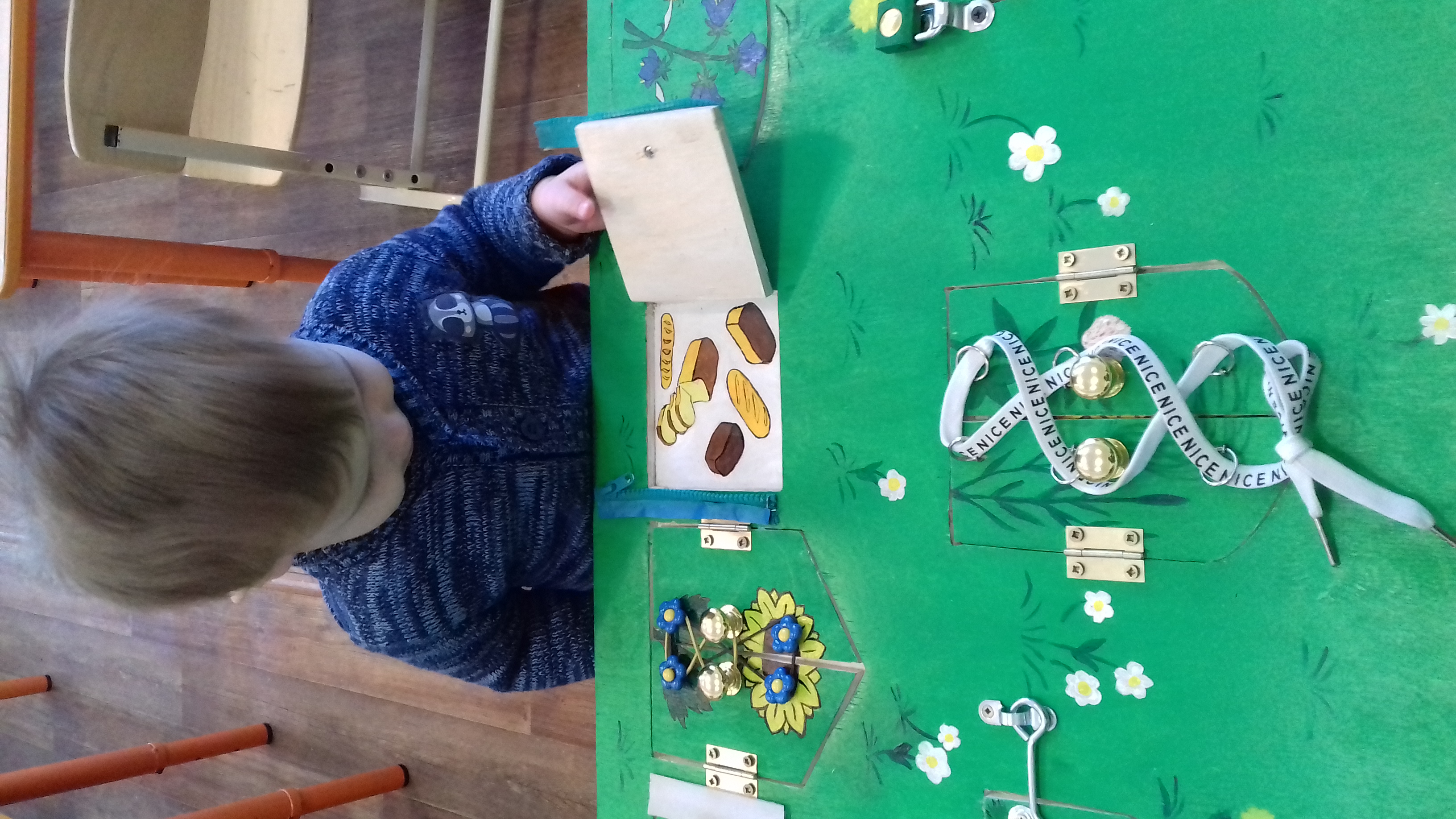 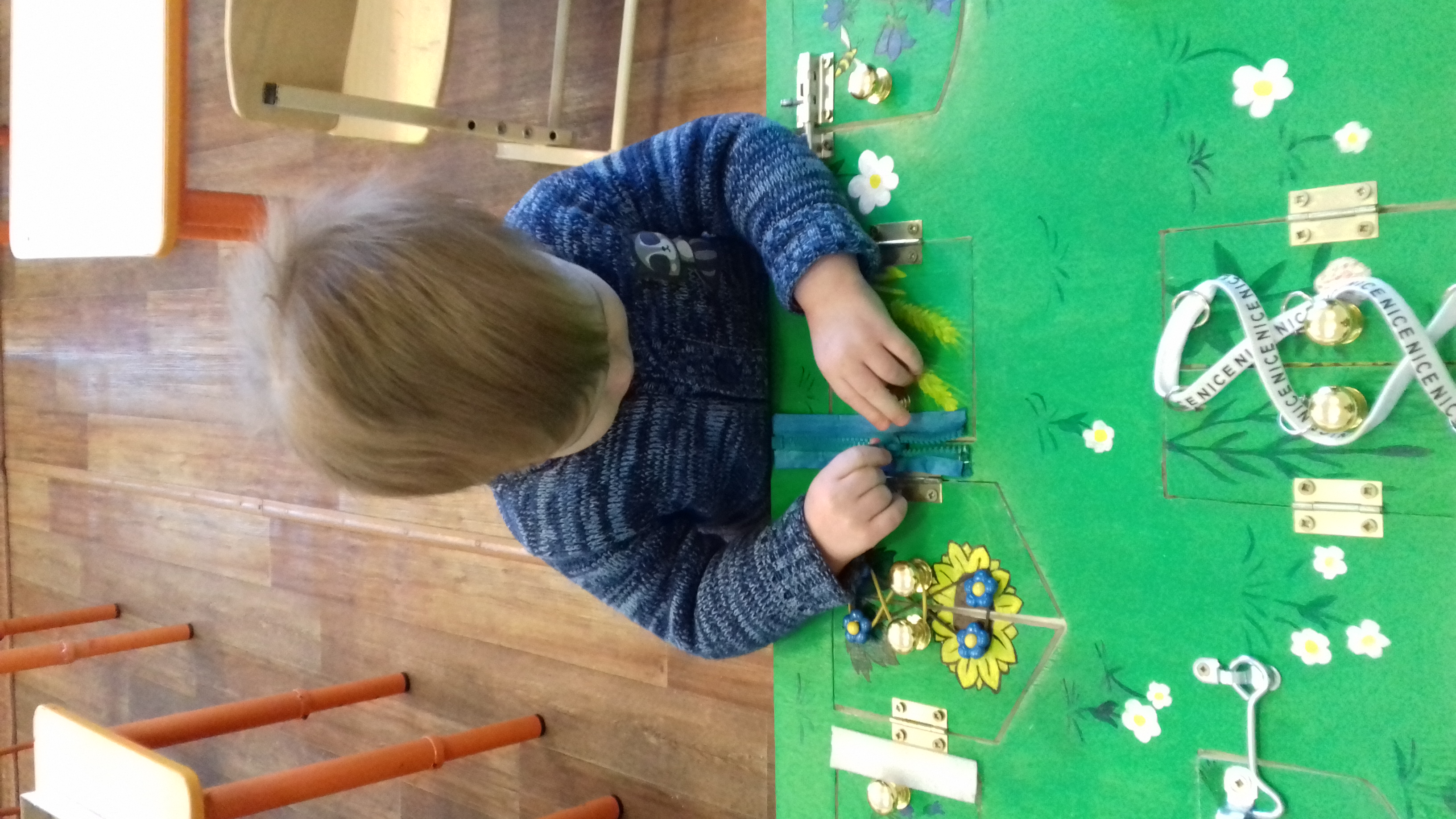 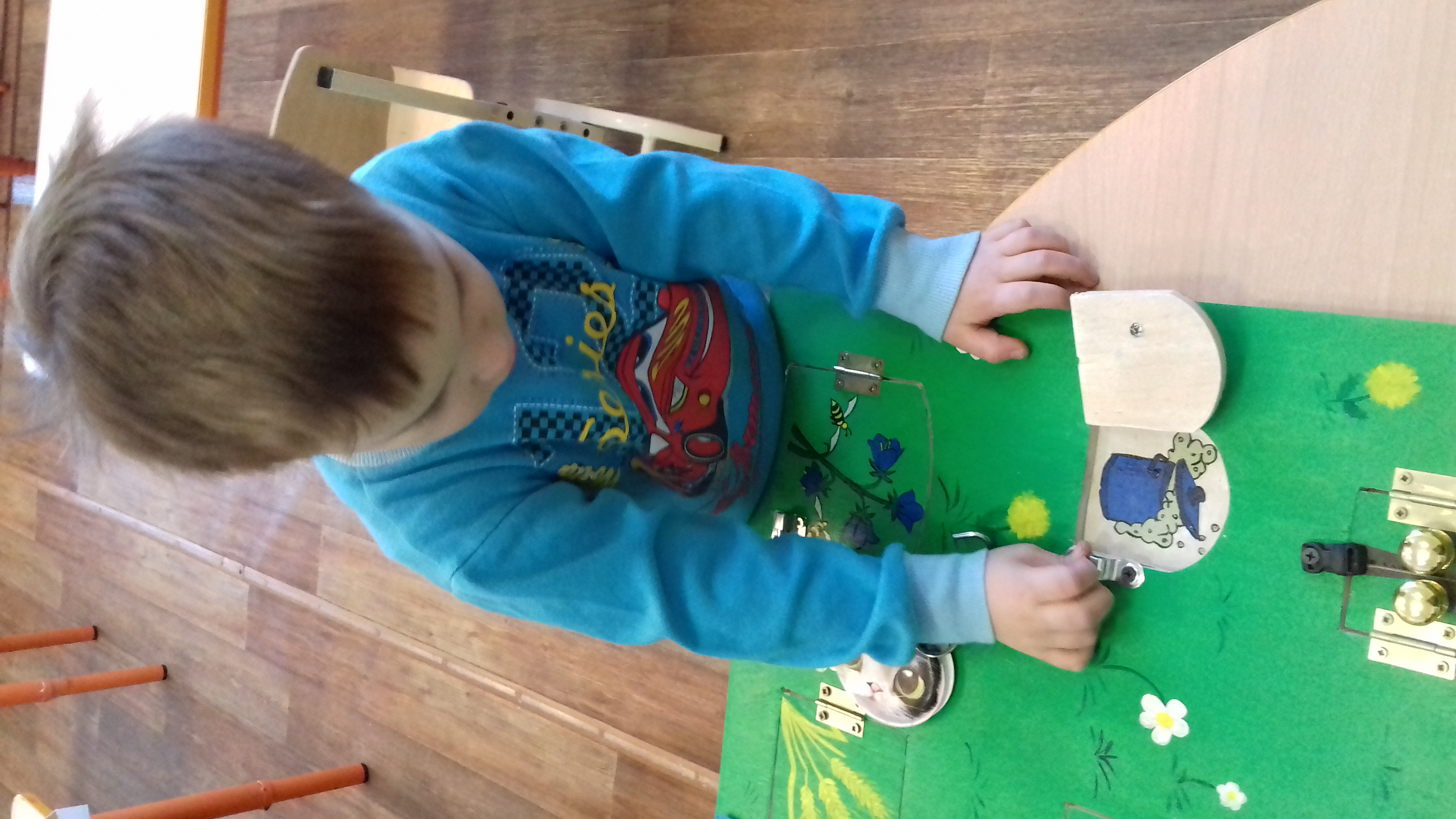 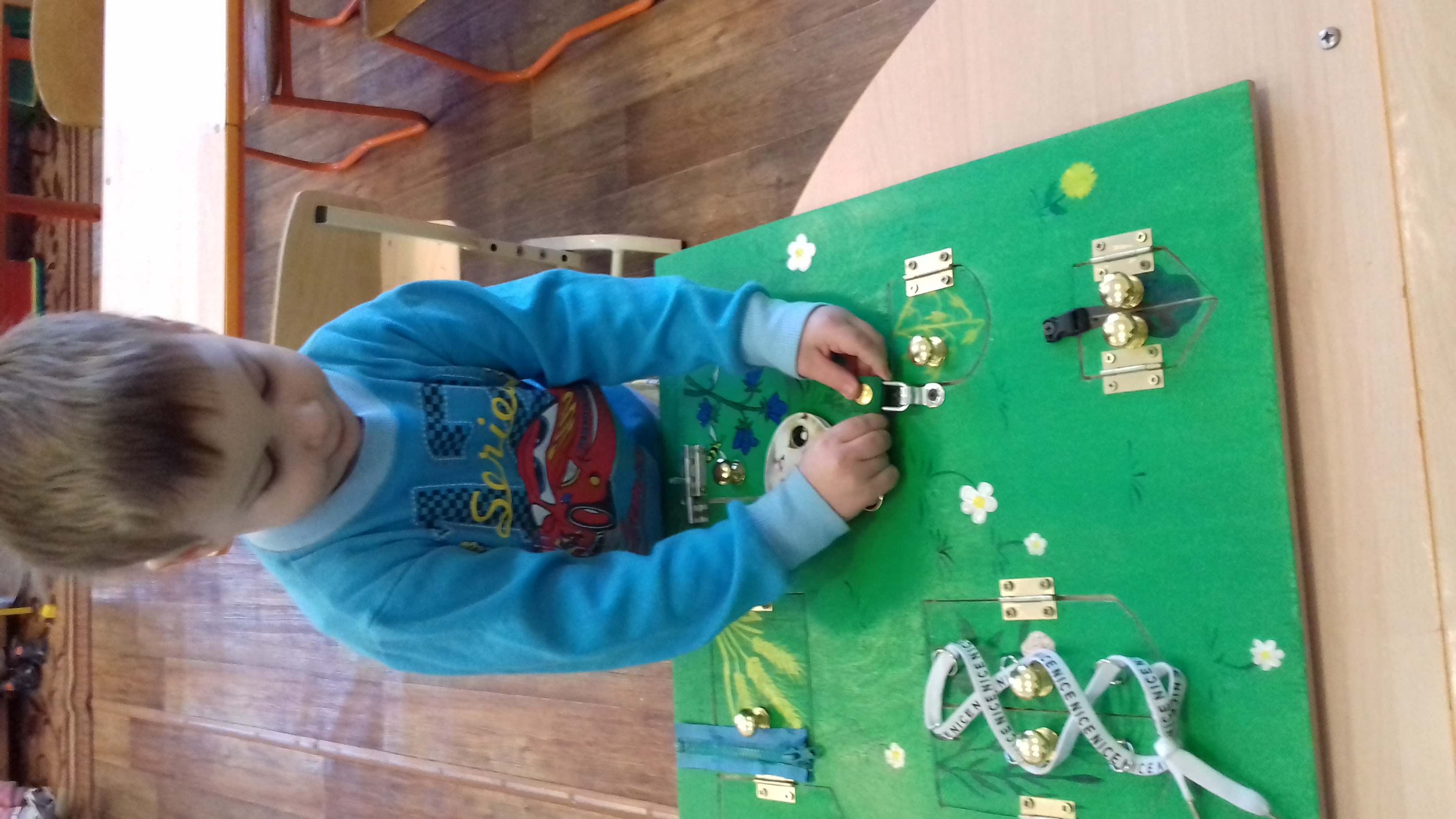 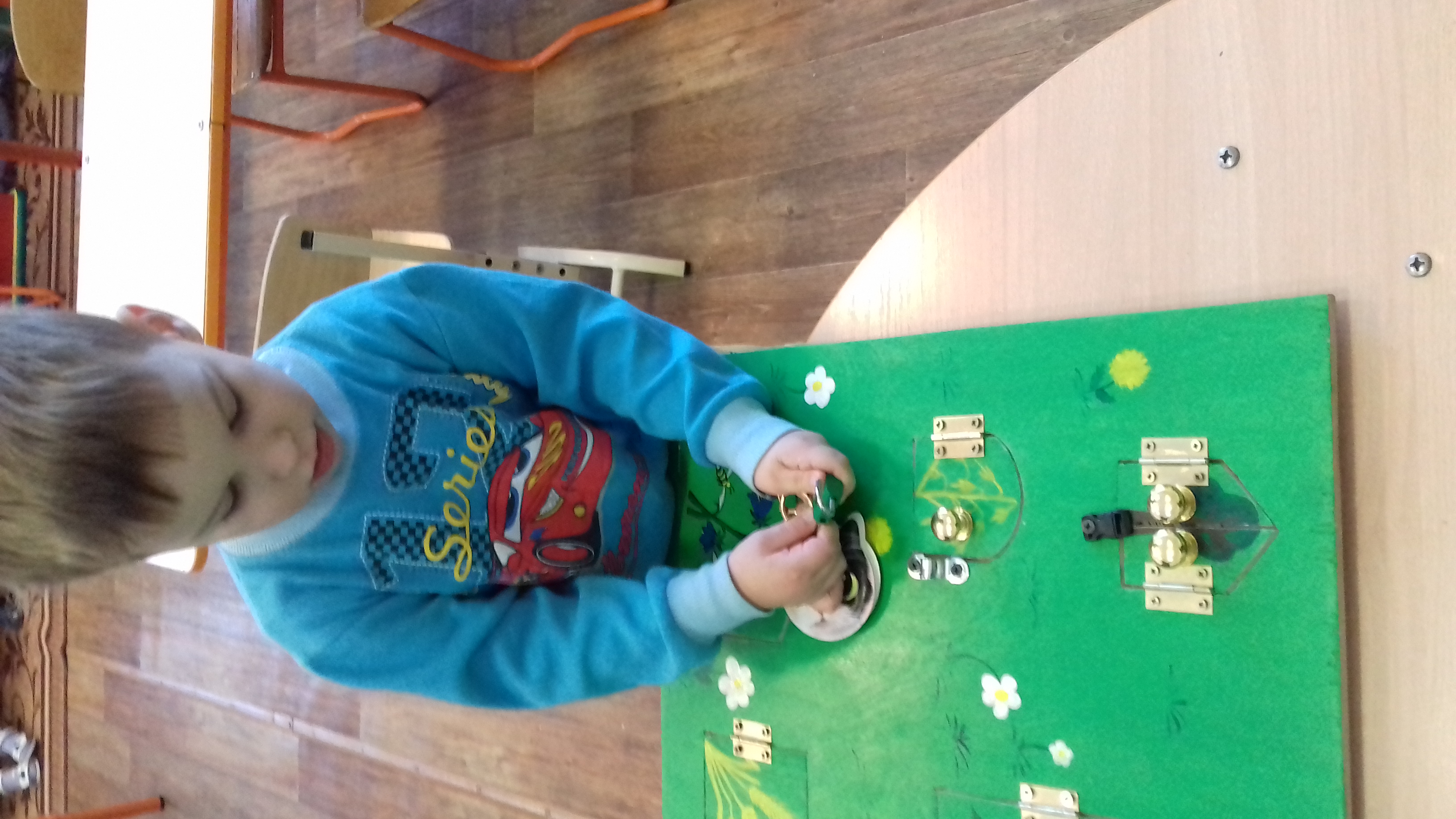 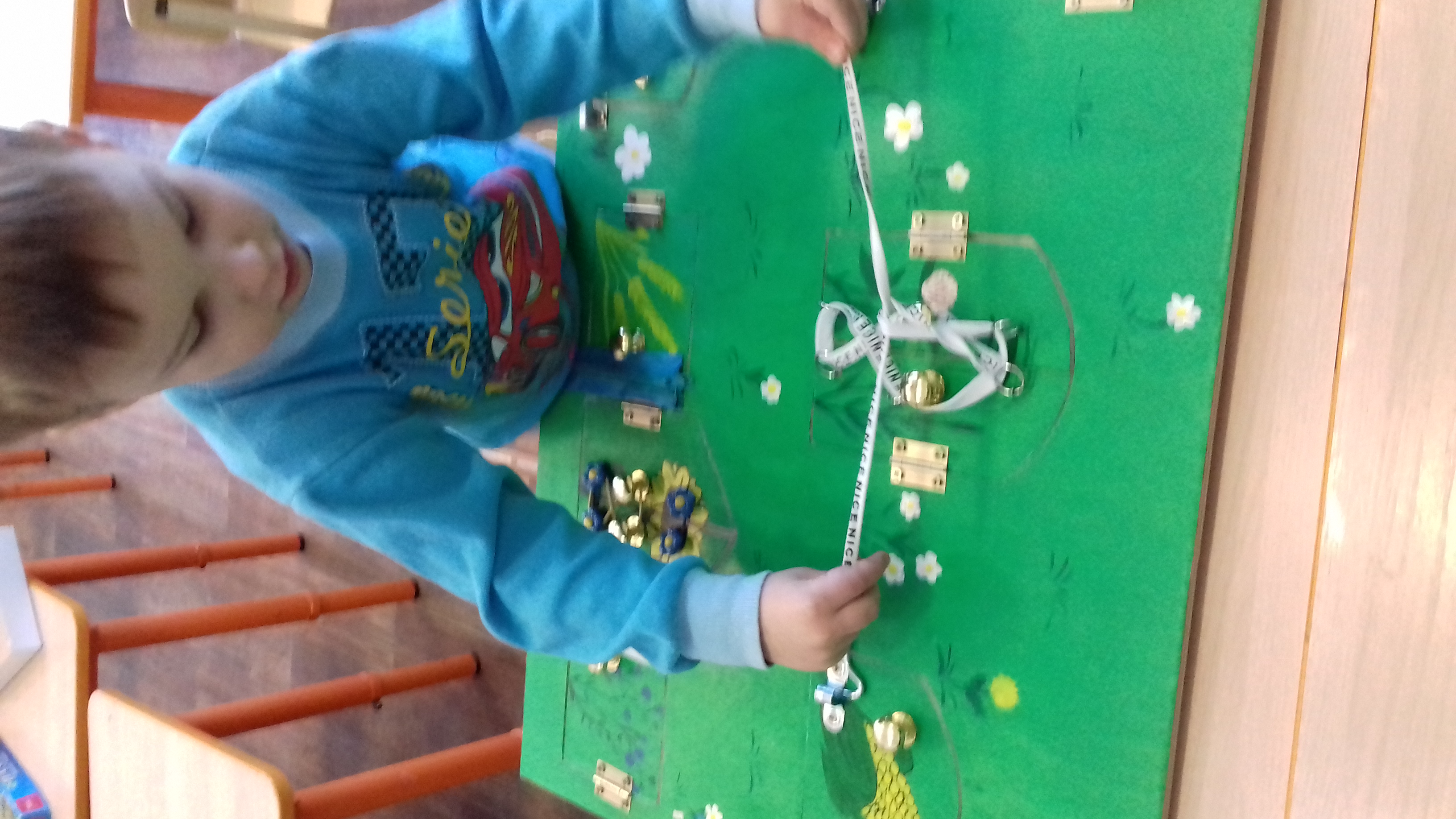 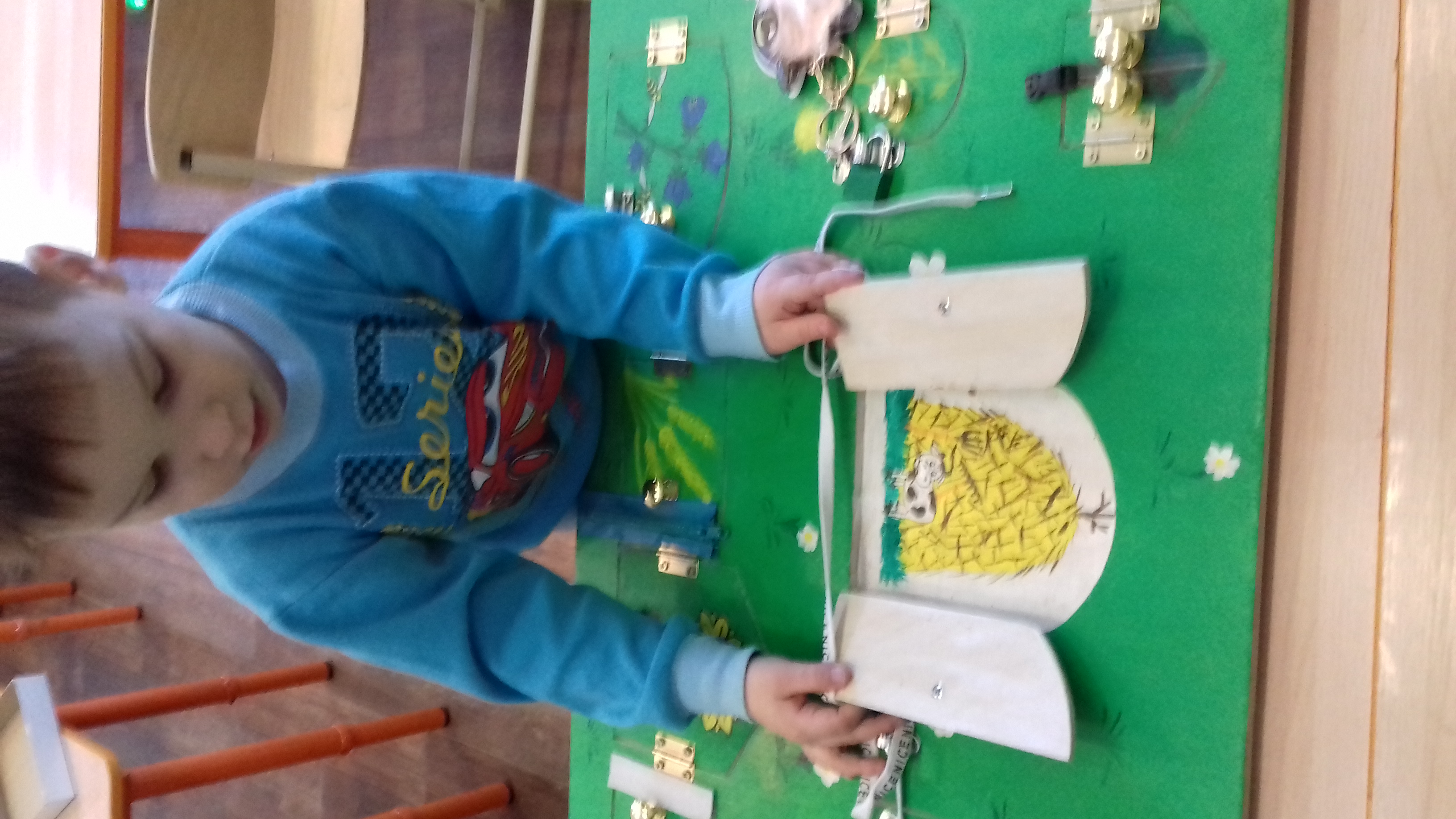 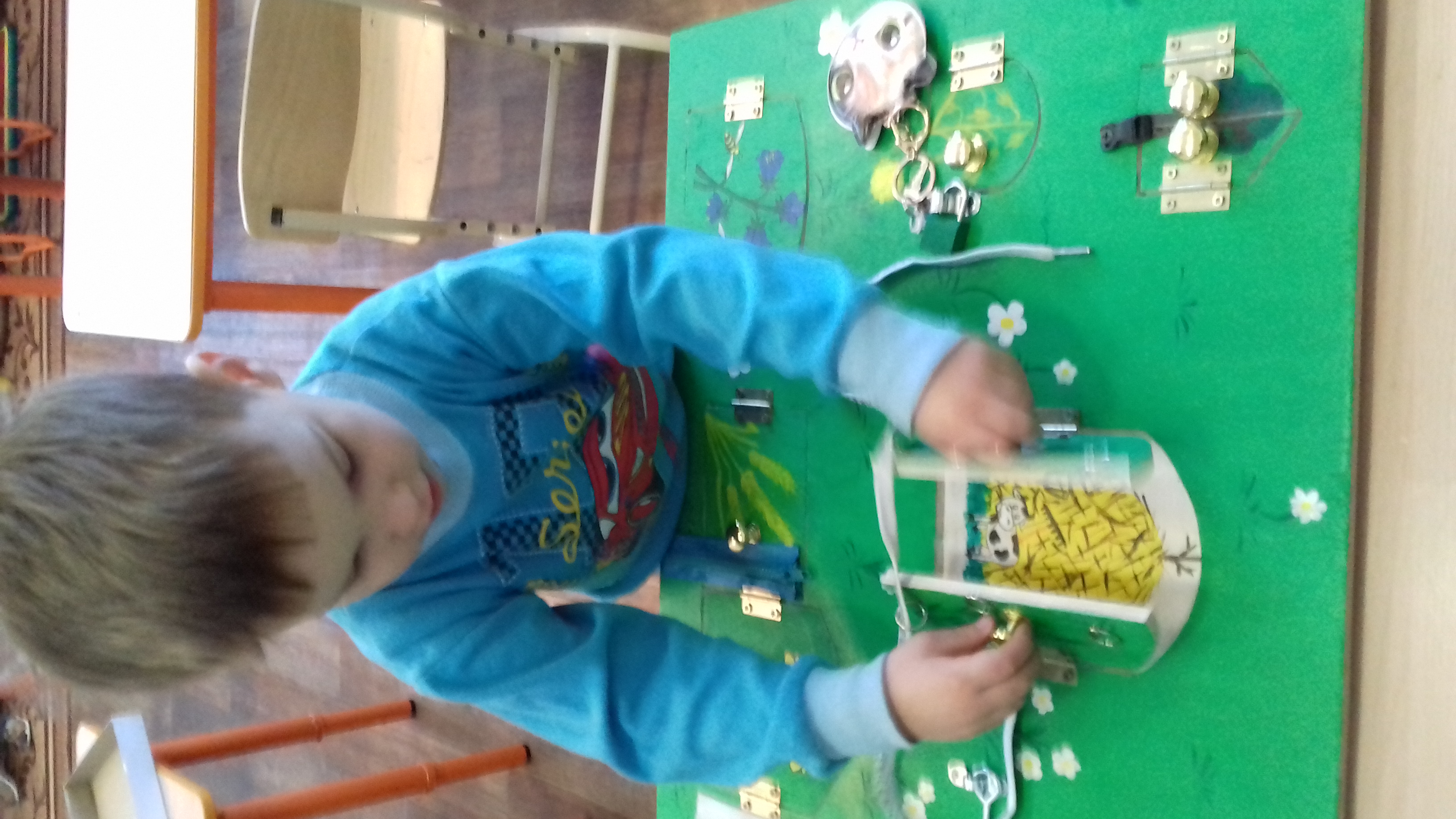 Доска Бизиборд не имеет каких то возрастных ограничений. Заниматься бизибордом можно до самой школы, тренируя навыки, которые пригодятся в быту и развивая зоны мозга, отвечающие за речь. В процессе игры с бизибордом дети учатся самостоятельно решать различные задачи и проблемные ситуации, видят свои ошибки, стараются их исправить